Forvaltningen av våre PhD-stillinger
Fakultetsstyret 25.09.2020
Flere «formål»
Forskerutdanning
Rekruttering
Forskningsbidrag
Strategisk virkemiddel

Stor ressurs: 
Nesten 150 mill kr p.a. 

Ca. 145 årsverk
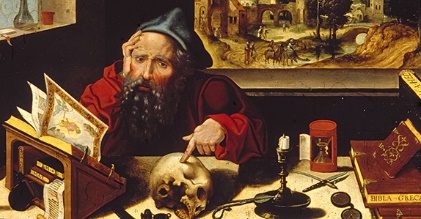 Mål med å reise diskusjonen nå
Transparens 
Forutsigbarhet
«Bevisst i gjerningsøyeblikket»
Høyere forskningspolitisk himmel
NIFU-rapport: FoU-ressurser i universitets- og høgskolesektoren 1997-2017 (jan. 2019)
Fakultetet forvalter KD stillingene

«gamledager»: «fri» pott på fakultetsnivå
2007 – a) strategiske + b) «frie» på fakultetet
2011 – a) strategiske + b) pro rata til instituttene (med og uten føringer)
Fakultetets strategiske stillinger
SFF
ERC
Fellesløft (NFR)
FPIII
KLP
Instituttenes stillinger
Varierende føringer fra HF. F.eks. «Vi forutsetter at stillingene knyttes til forskergrupper. Enten grupper som ble meldt inn i HUMEVAL, eller andre som oppfyller NFRs kriterier. NFRs kriterier ble spesifisert i tildelingsbrevet til instituttene.»

Egenandel – f.eks. UiO: Norden
Til nyansatte
Til fordeling på disipliner
Utlyst konkurranse mellom forskergrupper
Tematikker
Eksternfinansiering 
Tverrfaglighet  vs. disiplintilhørighet
Smale vs. brede utlysninger
Forutsigbarhet
Åpenhet
Mot en policy
«Påholden» med de strategiske
Forutsigbart antall til instituttene
Instituttstyrebehandling av instituttenes stillinger

Til diskusjon
Prinsipper og utfordringer
Tilslutning til punktene ovenfor?
Ytterligere føringer på instituttnivå?
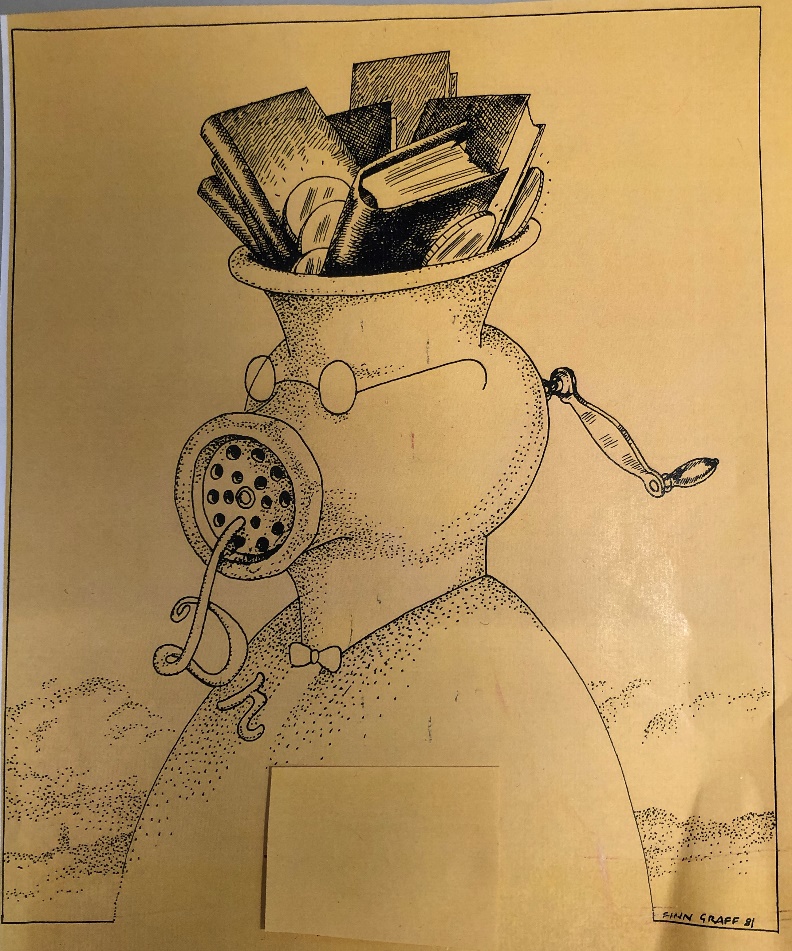